قدرات  :
قارن بين :
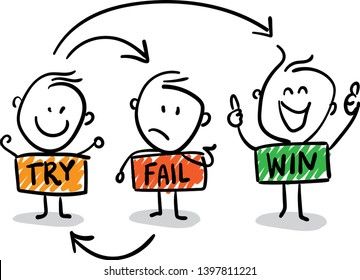 المفردات
الآن
ما سبق
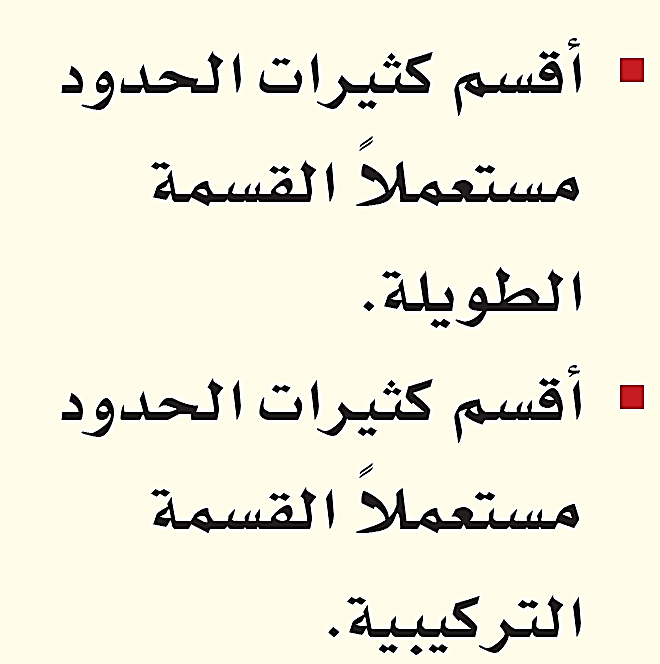 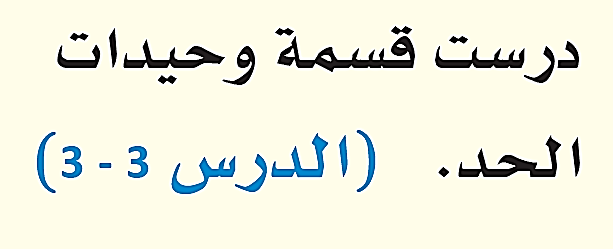 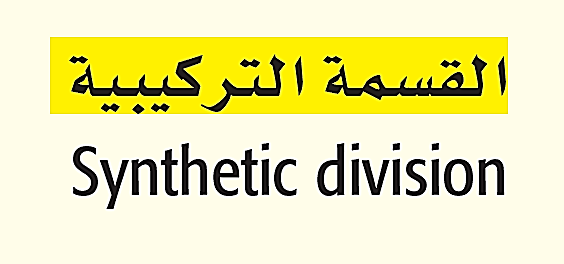 لماذا؟؟
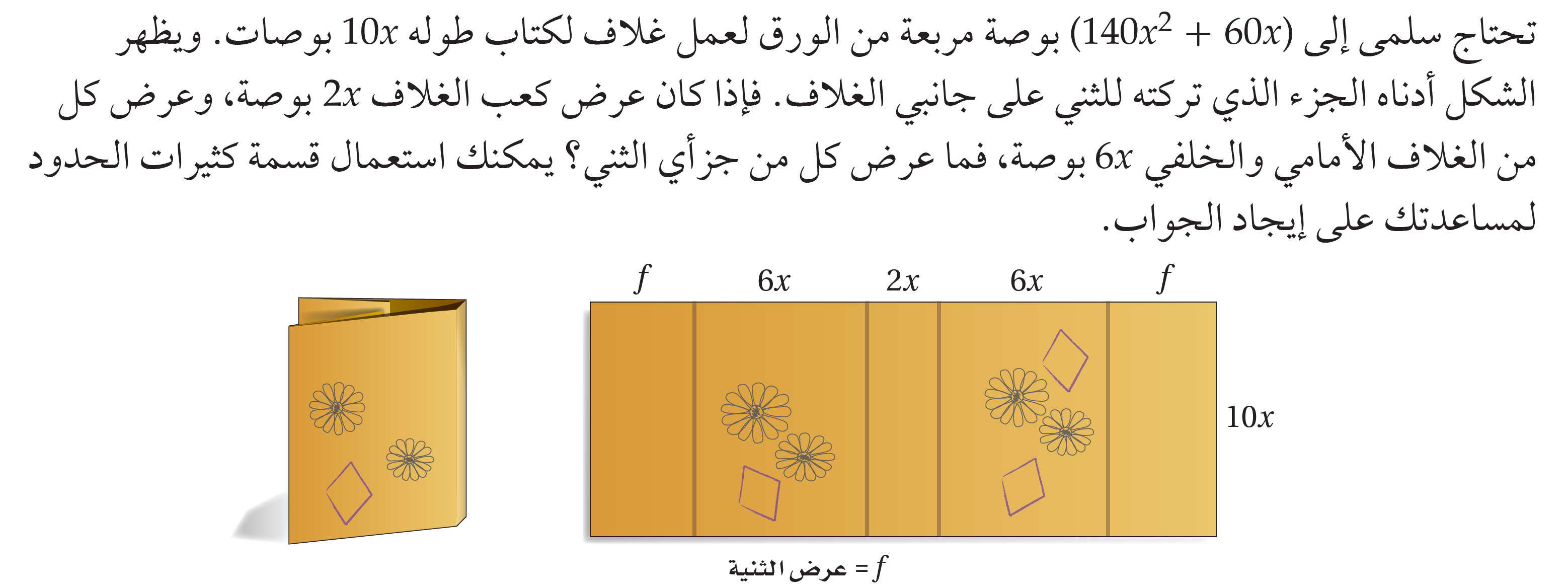 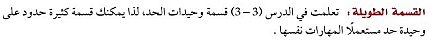 تحقق من فهمك   :
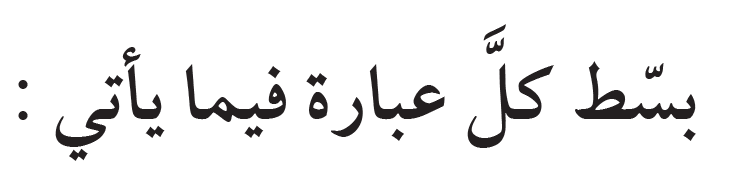 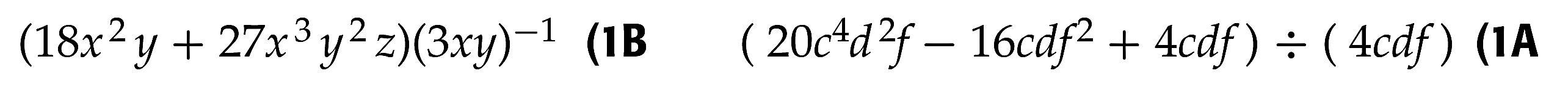 تأكــــــــــــد :
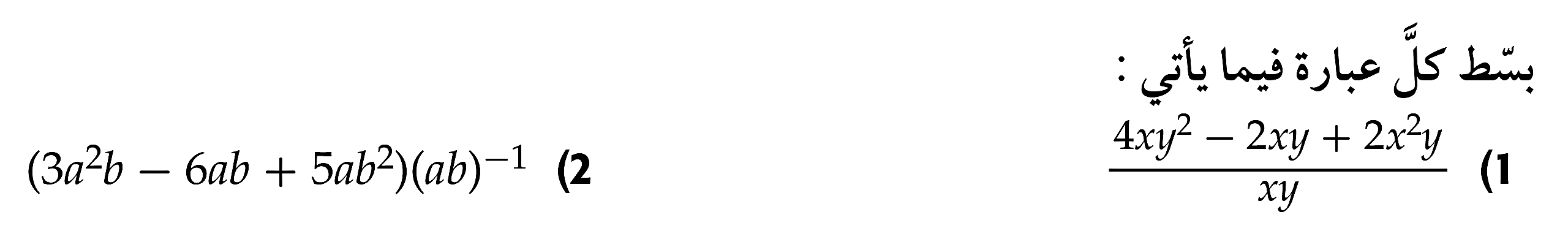 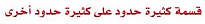 تحقق من فهمك   :
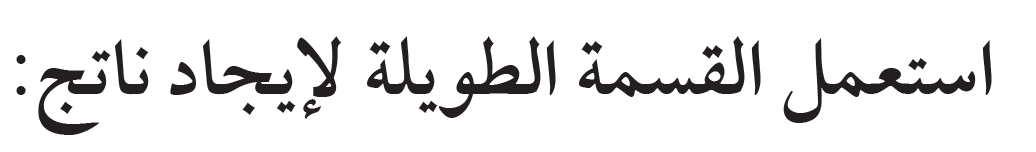 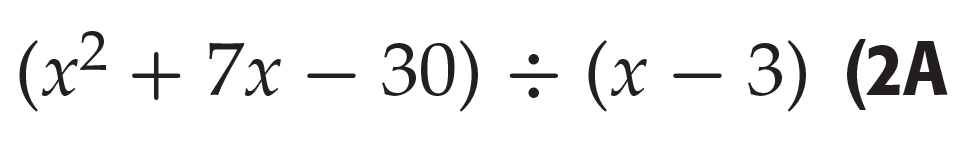 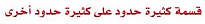 تحقق من فهمك   :
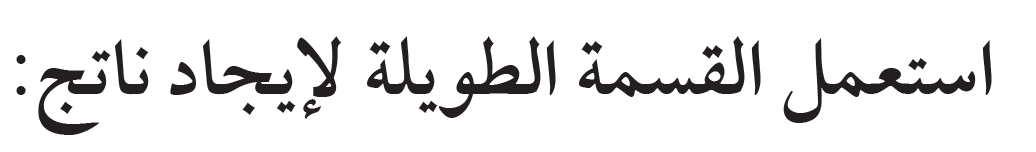 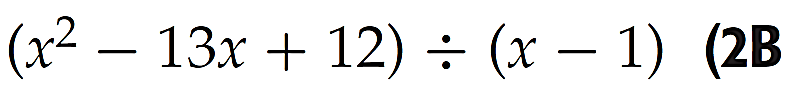 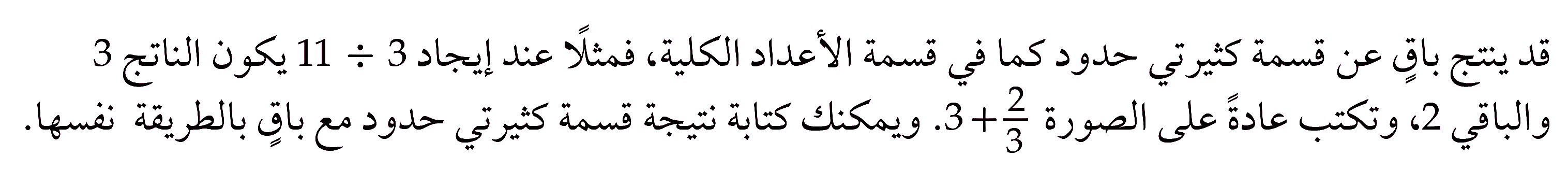 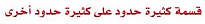 تحقق من فهمك   :
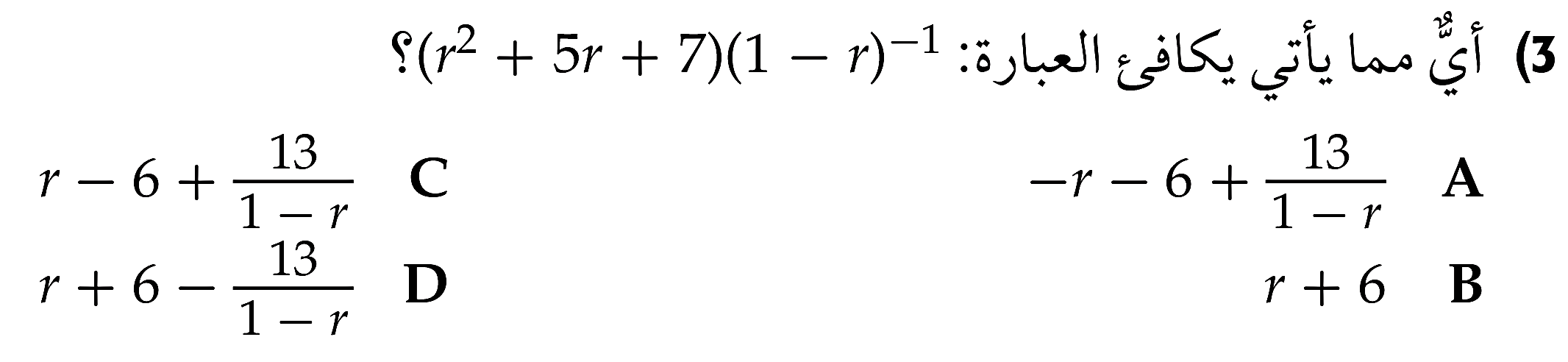 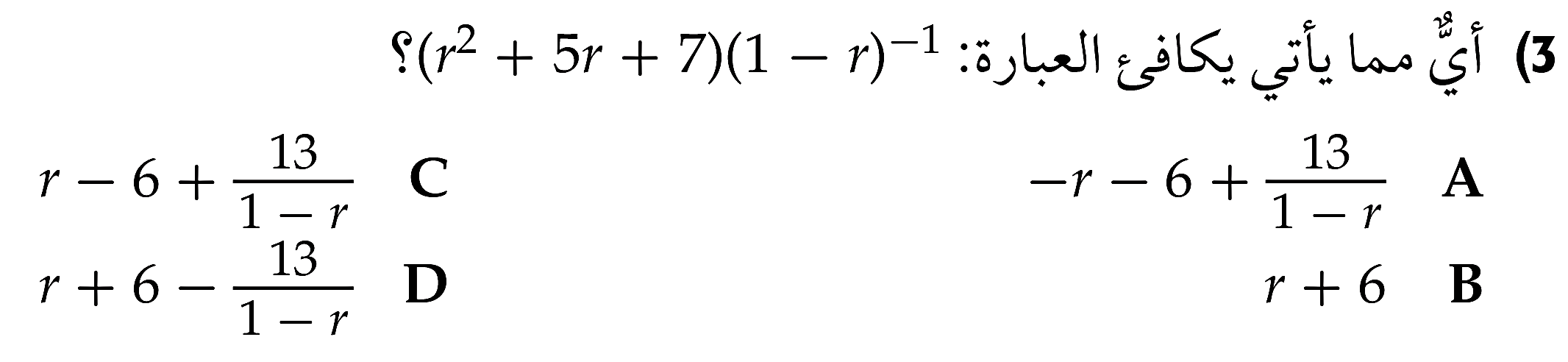 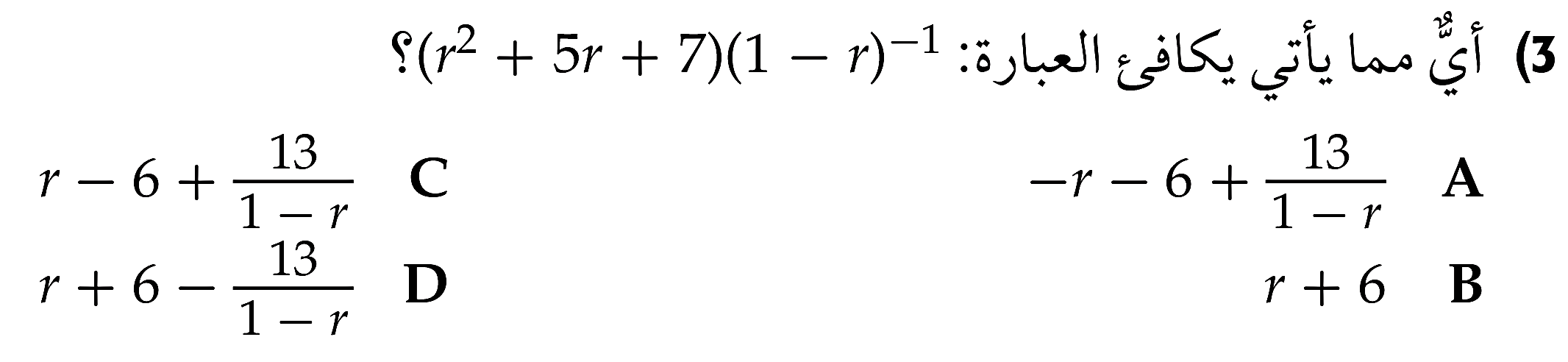 تأكــــــــــــد :
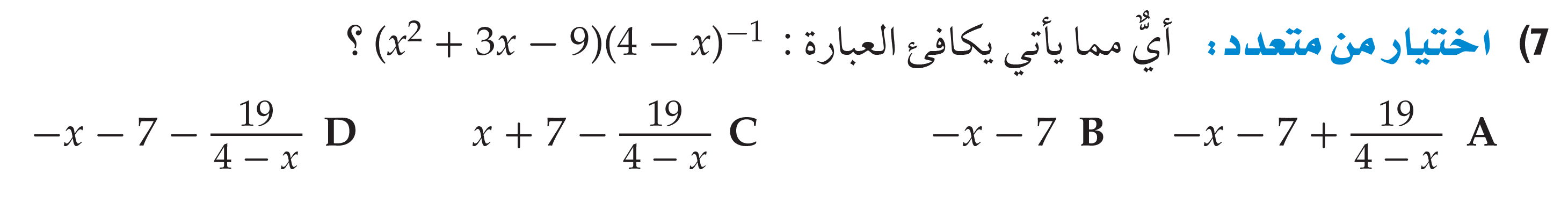 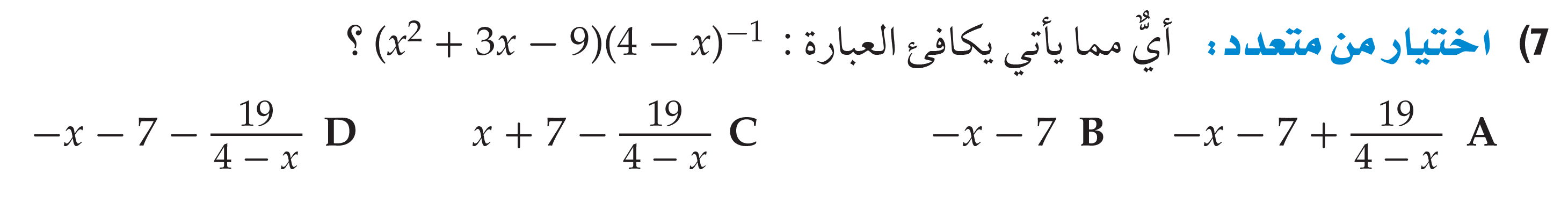 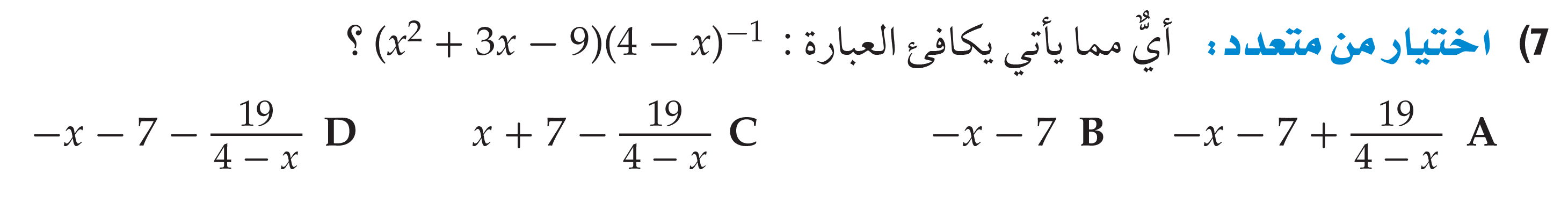 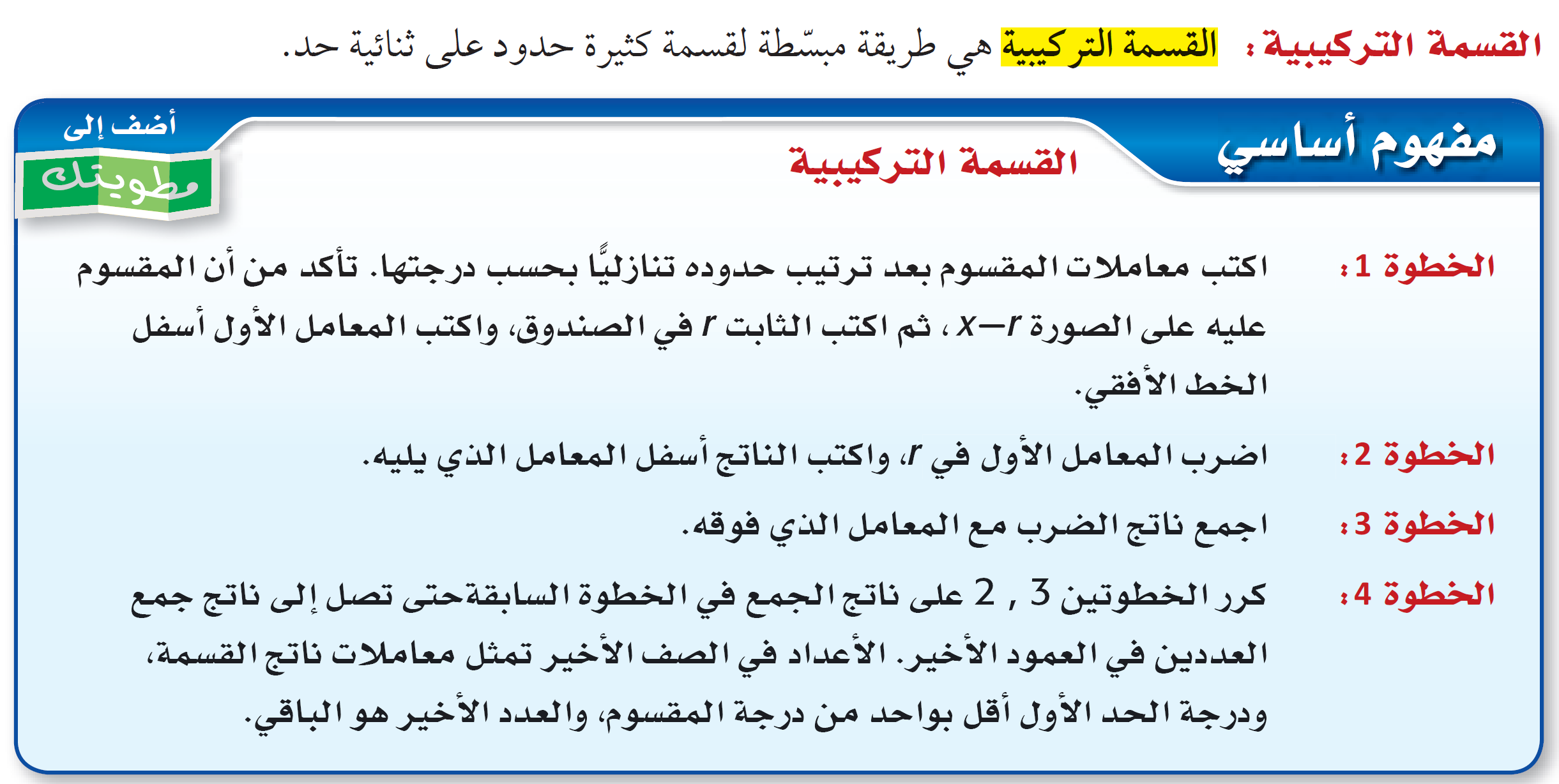 تحقق من فهمك   :
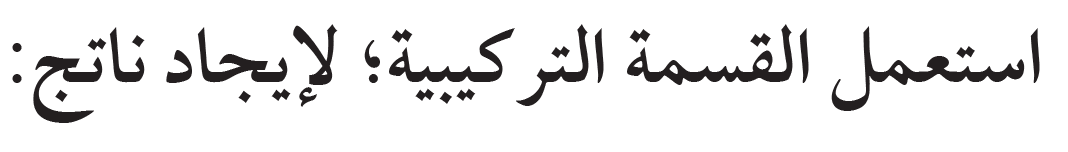 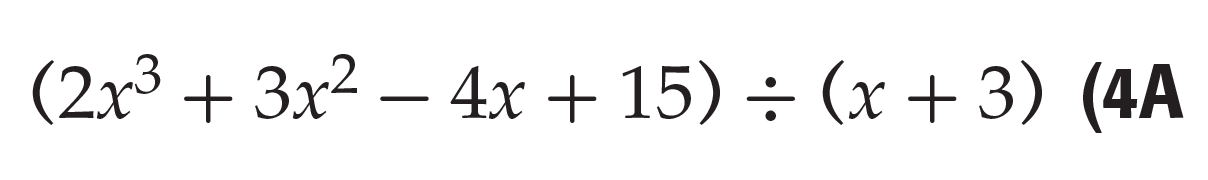 تحقق من فهمك   :
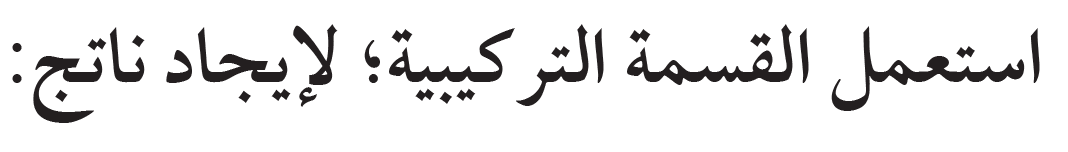 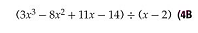 تحقق من فهمك   :
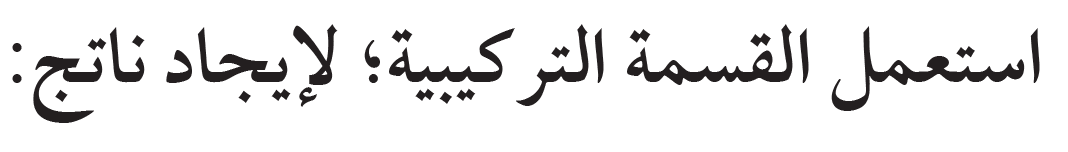 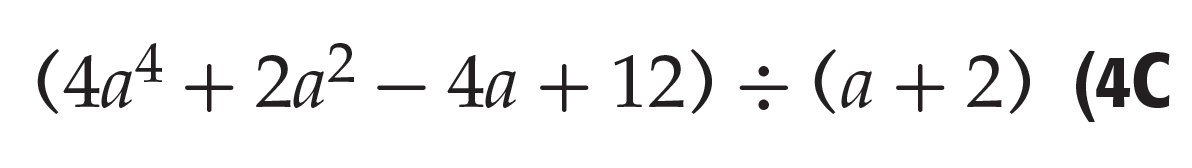 تحقق من فهمك   :
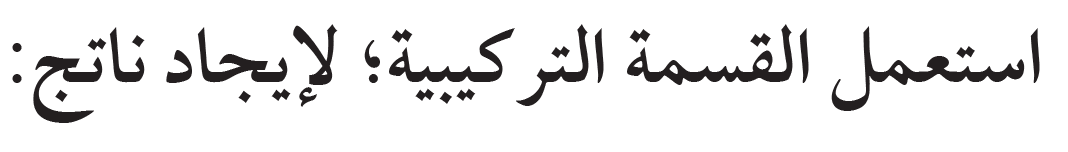 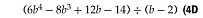 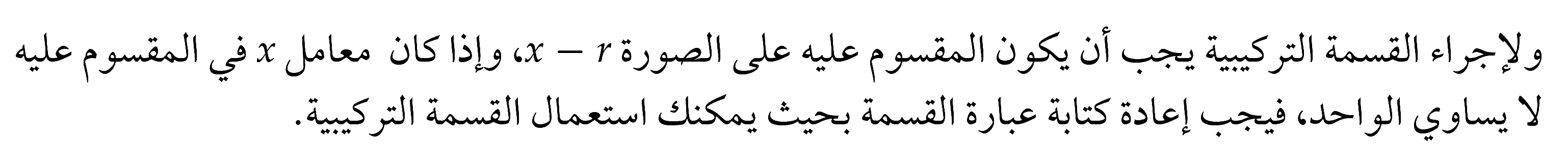 تحقق من فهمك   :
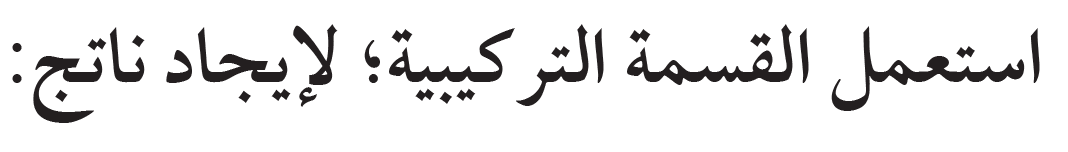 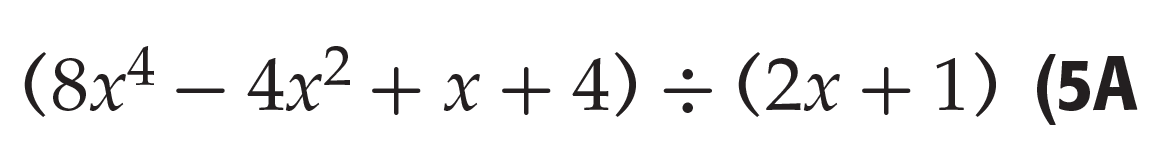 تحقق من فهمك   :
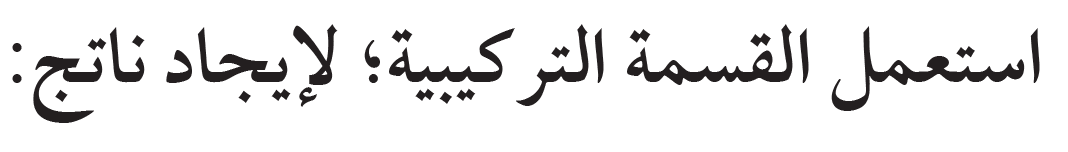 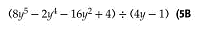 تدريب على اختبار :
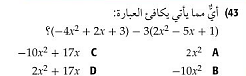 مسائل التفكير العليا :
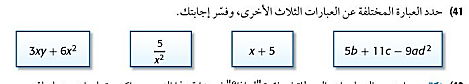 تحصيلي :
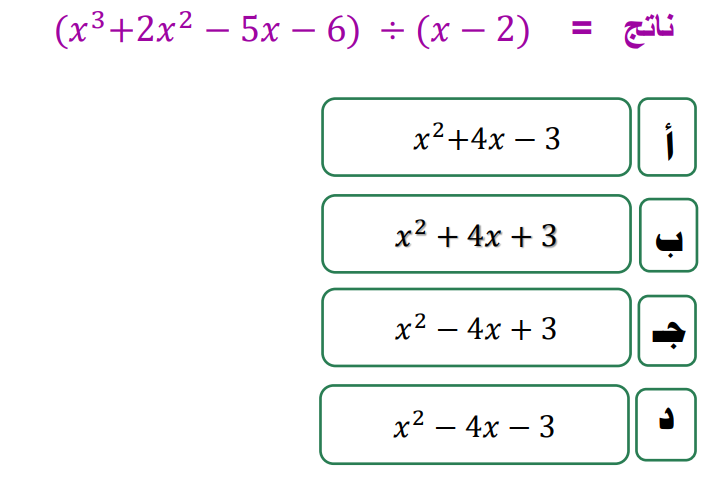 تحصيلي :
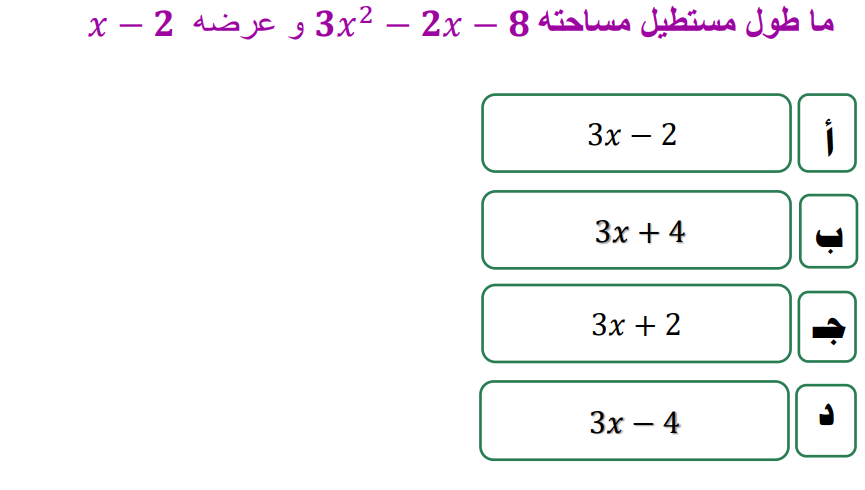